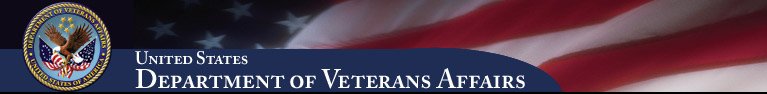 Advanced Planning Briefing to Industry:SDE FY15 Focus Areas
Peter Whitson
Service Delivery and Engineering (SDE)June 11, 2014
National Data Center Program (NDCP)
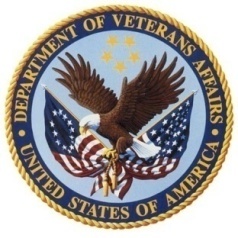 NDCP is meant to reduce the footprint of our data center portfolio; reduce computing costs across hundreds of VA sites through standardization, consolidation and virtualization; and improve reliability and performance. 
NDCP pre-dates the OMB Federal Data Center Consolidation Initiative (FDCCI) but aligns with FDCCI.
OMB has asked agencies to categorize their data centers as either core or non-core and has established a goal for agencies to consolidate 40% of non-core data centers.  
Core data centers will host for enterprise level IT systems and act as the hub for distribution to a secondary layer of non-core mission focused data centers supporting distributed, non-enterprise applications and services.
The first two phases of the data center consolidation effort will optimize, standardize, and consolidate VA’s mission critical legacy health record systems to enable less costly, more sustainable architecture and enhance patient data security through consolidation to hardened data centers providing improved high availability, disaster recovery, and continuation of operations capabilities while transitioning to commodity platforms.  
Phase 1 will consolidate and collocate Veterans Health Information Systems and Technology Architecture (VistA) systems from VA Medical Center computer rooms in Regions 2 and 3 into shared data centers. 
Phase 2 will consolidate and upgrade VA health record systems from our pre-consolidated Region 1 and 4 data centers to match Regions 2 and 3, with migrations to the new platforms.
Concurrently, VA will conduct a series of pilots to validate site selection and consolidation methodologies, as well as the return on investment for data center consolidation within VA.
2
National Service Desk (NSD)
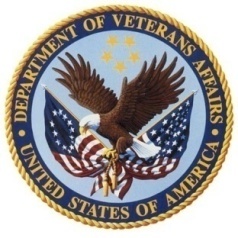 The VA National Service Desk (NSD) serves as the single point of contact for all VA IT support requests with a focus on Tier 1 First Contact Resolution for improved VA customer satisfaction; provides coordination of IT incident management to assure service disruptions are expediently resolved for improved availability; and is implementing a standardized set of processes for IT Service Management (ITSM) activities across the Department for improved service delivery.
To streamline ITSM processes, OIT is realigning all field Help/Service Desks under the umbrella of the NSD. 
NSD was officially established in FY2011, and has experienced a 20%+ growth since inception and continues to expand with the Tier 1 consolidation and new VA initiatives deployed and supported by OIT.  
Business drivers behind these increases include but are not limited to:
Increase in the number of users of VA systems and infrastructure
New systems and applications supporting VA initiatives
Newly implemented processes such as Swift Action and Triage (SWAT) response implemented to more expediently resolve service disruptions.
NSD is working to unify numerous help desks, implementing both standard practices and a standard tool set in conjunction.  The implementation entails consolidation of disparate operations with variation in procedures, functions, capacity and maturity. 
While working to align the Help/Service Desks, NSD is striving to increase VA customer satisfaction and excellence in service delivery by monitoring operations through metrics and continuous service/ process improvement.
These efforts are heavily reliant upon contracted services.
3
Microsoft Exchange
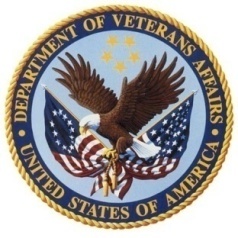 VA’s email system – both hardware and software –  is due for replacement. The existing hardware supports roughly 540,000 mailboxes.  

The solution should provide for:
data resiliency
site resiliency
an increased number of mailboxes
increased storage limits per mailbox
robust support for mobile solutions
archiving
seven years of data retention
support of eDiscovery
4
Mobile and the Next Generation Platform
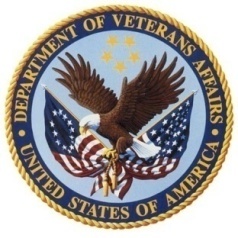 VA is increasing use of mobile technologies to enable better service delivery to Veterans for both clinical and non-clinical benefits.
Current number of devices on the network:
1,200+ iOS devices
40+ Android devices
21,000+ BlackBerry devices
Projected to acquire up to 12,000 more mobile devices in the next year
To ensure device and data security, manage the devices, facilitate standards and enforce policy compliance, VA OIT deployed a mobile device management solution (MDM).  
A mobile application environment (MAE) was also implemented to bring applications from concept to production in a compartmentalized location.
VA’s Mobile Application Management Group works to take apps from concept to production faster and more efficiently to meet the demands and expectations that end users have for mobile functionality.
Upcoming focus areas include management, security, application development environments and devices –  all components of a comprehensive mobile strategy.  Included will be an assessment of options for BYOD with the desire to reduce costs, permit devices with which users are comfortable and secure VA data and infrastructure regardless of the state of the user’s endpoint.
5
Lifecycle Management (Desktops/Laptops)
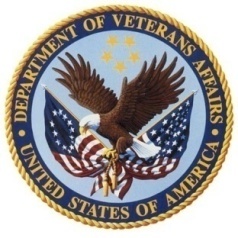 Ongoing need to perform lifecycle refreshment of VA endpoints to maintain supportability of the hardware, applications and security capabilities.
Supports increased requirements and demand surrounding telework and general mobility.
Desired features:  
Intelligent power management capabilities
Manageability
Security capabilities
Capacity to support the latest operating system and application requirements
The initial target is refreshment of desktop and laptop equipment already in production and due for replacement. 
Based upon the anticipated 5-year lifecycle for PCs, the projection is 20% refresh of 370,000 PC desktops – 74,000 new PCs
Based upon the anticipated 4-year lifecycle for laptops, the projection is a 25% refresh of 40,000 Laptops – 10,000 new laptops
6
Enterprise Voice Services (EVS)
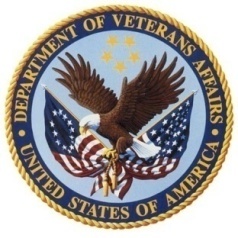 VA is piloting a consolidated, enterprise approach to modernizing its facility telephony platforms.  

Three VA Medical Centers (including all associated satellite locations) were selected as proof-of-concept (PoC) sites :  Fort Harrison, Montana; Charleston, South Carolina; Tennessee Valley Health Care System .

The PoC phase, from award to assessment, is expected to last about 24 months. VA awarded the associated contract at the end of FY2013 and it will run through the end of FY2015.

The outcomes of the pilots will be used to determine the path forward and future contracting actions.
 
Review and preparation of infrastructure dependencies (particularly local facility infrastructure) is a critical supporting activity.
7
Enterprise Call Centers
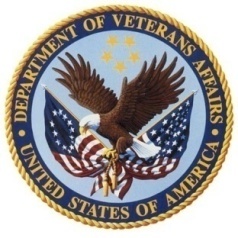 In FY15, Voice Access Modernization (VAM) is focused on improving Veteran access through telephony channels by adding self-service Call Center functionality and proactive communication to improve the speed of access.
The overall call volume of Veteran calls into these call centers is approximately 24 million annually.  There is potential to assist these calls through self-service options to be deployed in FY15, and the Veteran satisfaction surveys continue to show that telephone is the preferred channel of choice for contacting VA.   
The self-service functionality will focus on answering the most commonly asked questions, and provide the ability to automate simple claim actions via the telephone, such as adding or removing a dependent, notice of death, or change in Veteran profile.  The proactive messaging will aid in keeping Veterans informed on status of claims, notifying of account changes, and broadcasting important messages to select groups.  This will complement the self-service web portals, E-Benefits and MyHealtheVet. 
The current telephony infrastructure is being upgraded to provide the functionality expected by our Veterans.  VAM’s focus on Call Centers is part of a larger effort to modernize all VA telephony systems.
Efforts under VAM impact service levels for approximately 24 million calls annually to VA.
8
Wireless Infrastructure
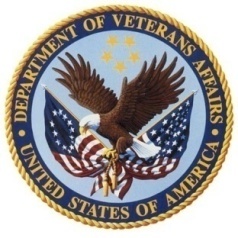 Wireless networks are the communications backbone for numerous mobile technology projects that enable transformational enhancements to the quality and timeliness of care to our Veterans.
Included amongst the applications and systems supported by VA’s standard wireless infrastructure is the Real Time Location System (RTLS) being deployed to the Department’s healthcare facilities.
The National Wireless Infrastructure deployment schedule, which completes the deployment of standards WiFi implementations at all VA Medical Centers, is sequenced to follow the RTLS deployment schedule.
Prior year funding and existing contracts cover the remaining sites in the 177-site scope of the current National Wireless Infrastructure project, with completion in FY2015.
Upcoming focus areas include:  
Wireless deployments to facilities other than Medical Centers.  Deployment at other healthcare facilities (e.g. clinics) in support of RTLS and in support of other capabilities at non-health facilities.
Augment existing wireless infrastructure to expand the number of mobile devices for which  location accuracy can be tracked by RTLS
Execute Tech Refresh of wireless equipment deployed in FY2010
9
Enterprise Satellite Communications (Satcom)
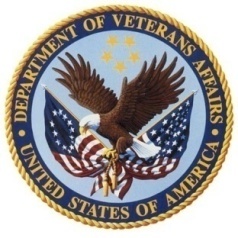 The VA Very Small Aperture Terminal (VSAT) capability was developed for disaster preparedness in response to several hurricanes that struck Florida and the Gulf Coast early in the 21st century.
The mass destruction of infrastructure caused by Hurricane Katrina demonstrated the need for a self contained, mobile, communications system capable of working in areas without publicly available communications.
Usage was expanded to increase access to care.  Today over 50% of VSAT systems are now used for daily patient and veteran care in remote or underserved areas of the United States and Puerto Rico.
Current implementations/functions are:
Mobile Vet Centers
Mobile Medical Units
Emergency Pharmacy Units
Mobile Incident Response Vehicles (multi-mission trailer-based units)
Case-based unit (typically emergency response)
Consolidating current contracts for operational support and maintenance.
10
Telehealth Overview
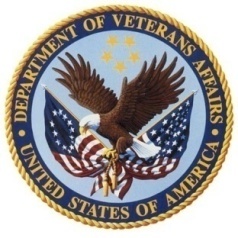 VA’s Telehealth objectives include bringing the necessary care and services to  Veterans, regardless of their physical distance from their care providers, which SDE supports by providing the underlying IT infrastructure to enable Telehealth.
Clinicians can use Telehealth to perform specialty consultations, perform remote examinations, and review the key vital signs without the Veteran having to travel large distances or traverse heavy urban traffic or severe weather.  The technology supports access to scarce or highly specialized care clinicians, increasing access to care.  
VA objectives include increasing the percent of patients who access healthcare via a virtual format (e.g., video, smart phone or online services).
There are three main categories of Telehealth in VA’s current portfolio:
Clinical Video Telehealth 
Tele-Intensive Care Unit video 
Tele-Audiology
Tele-Endoscopy
Tele-Counseling 
 Home Telehealth 
Remote vital signs monitoring
Home video connection
 Store and Forward Telehealth 
Tele-Pathology
Tele-Retinal Imaging
Tele-Dermatology
11
Telehealth Posture
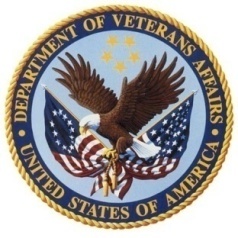 VA’s Enterprise Video Teleconferencing Network (EVTN) supports all clinical and administrative video conferencing throughout VA
The platform for secure, encrypted video to Veterans at home (CVT to Home) is installed, tested, and ready for use in all 21 VISNs, which will allow Veterans, especially those with low mobility, to receive care directly in their homes for needs such as spinal cord injury, mental health and Home Based Primary Care (HBPC) services.
Over 1,100 remote points of care are connected to VA Medical Centers – with capacity for at least two simultaneous calls at 384 kbs to facilitate acceptable clinician to patient interface.
IP Video to Home capabilities to support VA Telehealth services to Veterans are in place with over 600 concurrent sessions.
Since 2003, VHA has provided over a million clinical consultations to Veterans with mental health conditions using Telehealth (Tele-mental health).  Tele-mental health care usually takes place using real time clinical videoconferencing via the enterprise videoconferencing network. These services cover all mental health conditions and have been extended to offer care to Veterans directly in their own homes.  Use of these services will continue to increase.
Tele-ICU has been expanded from two Veterans Integrated Service Networks (VISNs) to 13 additional sites.  Continued expansion of Tele-ICU is planned.  
A Tele-Counseling pilot is occurring with VBA.  There is potential for expansion of this capability.
Significant IT infrastructure augmentation is needed for the expected growth in Telehealth modalities used by VHA, such as expansion of capacity for Clinical Video Telehealth (CVT) between VA facilities and to the Veteran’s home.
12
System Sustainment – Cost Containment
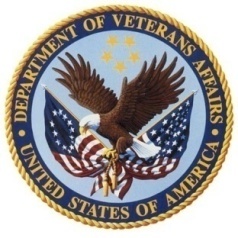 The mission of VA is enabled by the secure and reliable operation of one of the world’s largest IT infrastructures, including telecommunications and messaging; data processing; hundreds of thousands of desktop computers, laptops, and mobile devices; thousands of servers; and hundreds of computing centers supporting 350,000+ employees and contract staff at 1,500+ VA sites.
Almost every VA service to, or interaction with, our Veteran clients is supported by VA’s operational IT systems.
Despite cost containment strategies such as the consolidation of contracts and virtualization efforts, there has been an observable growth rate in the areas of enterprise operations, software licenses, telecommunications, hardware maintenance, etc.
Some of the business drivers behind these cost increases have been numerous new users of VA’s infrastructure stack, new applications and devices brought online, new VA facilities activated requiring IT support, increases in mobile computing and communications, and more intensive use of telecommunications by the VA user community.
45,000 new VA employees in past 6 years
$Billions of new IT investments brought online since 2008 that must be sustained 
Traffic on our communications backbone doubles every 18 months!
VA relies heavily upon industry services for system sustainment, and is extremely focused on cost containment strategies and maximizing the use of every taxpayer dollar.
13